Centers for Disease Control and Prevention
NNDSS eSHARE July 2024 Webinar
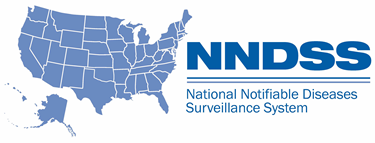 July 16, 2024
Office of Public Health Data, Surveillance, and Technology
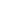 Agenda
Updates on the 2023 Annual Reconciliation
Highlights from the 2024 Council of State and Territorial Epidemiologists (CSTE) Annual Conference
Questions and Answers
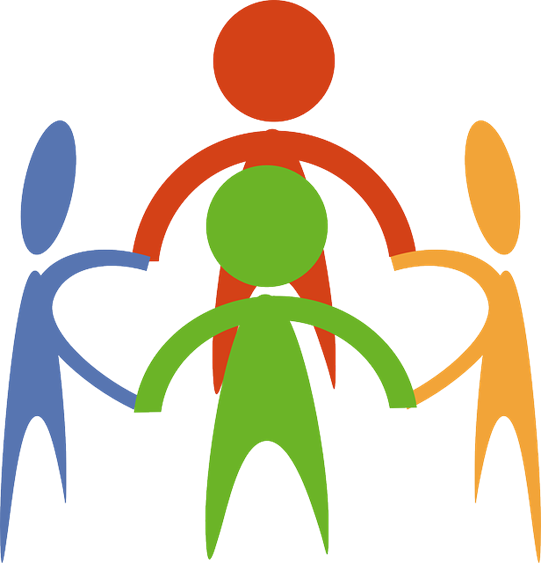 Annual Reconciliation of 2023 NNDSS Data
[Speaker Notes: Today I wanted to check in with you as we work through 2023 annual reconciliation and provide a couple updates.]
2023 Reconciliation: Roadmap to Success – July
Ongoing: 	Review stratification reports and line lists in MVPS 			Compare MVPS data to local systems		Lock conditions as data are finalized

July 16:	CDC Program databases close		Send final STD YTD file and final congenital syphilis cases

July 29:	Lock STD data in MVPS and lock CS with DSTDP
[Speaker Notes: Here is our roadmap for July. We are continuing through the heat of summer and reconciliation.
Reminder of upcoming dates from our timeline (listed on slide)
Thank you for all of your work in reconciling your data.]
Locking Conditions Not in MVPS
If a condition is not in the list in the Lock Conditions screen, it is finalized outside of MVPS:
COVID-19: Aggregate counts collected via Epi-Info web form.
Mpox: Mpox case list approved in the Reconciliation module in DCIPHER.
All others: Work directly with the condition-specific CDC program to finalize.
Please let us know if you need assistance connecting with the CDC program for a condition.
[Speaker Notes: For conditions not listed in the MVPS Lock Condition screen, these are locked or finalized outside of MVPS and the process varies.
For COVID-19 and mpox those reconciliation steps are listed here: COVID-19 is reconciled via aggregate counts in the Epi-Info form and mpox data are reconciled in DCIPHER.
For all others, these are finalized by working directly with the CDC program.
Please let us know if you need assistance connecting with a CDC program.]
Reporting Exceptions for COVID-19
Reporting exceptions for COVID-19 for 2023 are reported to CDC via the Epi-Info web form.
The Smartsheet form linked in MVPS will not be used for reporting a COVID-19 reporting exception.
If you requested a reporting exception in the Epi-Info web form, this exception will be reflected in the 2023 Annual Tables.
The reporting exception requested in the Epi-Info form will not be listed in the Reporting Exceptions screen in the MVPS Reconciliation module.
These updates will be integrated into MVPS after the reconciliation period.
State epidemiologists should still approve reporting exceptions if all other exceptions are correct.
[Speaker Notes: We wanted to clarify the process for notifying us of reporting exceptions for COVID-19.
Reporting exceptions for COVID-19 for 2023 are reported via the Epi-Info web form. After entering your contact information, there will be a screen asking if you wish to add an exception. If one is entered, the form skips to the end and no data needs to be entered. Once the form is submitted, we will have that recorded, and it will be reflected in the 2023 annual tables.
Note that the Smartsheet form for reporting exceptions that is linked in MVPS is not being used to collect COVID-19 reporting exceptions at this time.
If you are reviewing reporting exceptions within the reporting exceptions screen in MVPS, the COVID-19 exceptions will not be listed. Updates to COVID-19 reporting exceptions will be integrated into MVPS tables all at once after the reconciliation period. We ask that state epidemiologists still approve the reporting exceptions as long as all other exceptions are correct.]
Mpox Reconciliation Office Hours
The Poxvirus and Rabies Branch Informatics team is hosting two open office hours to provide mpox reconciliation support:
August 8, 2:00PM EST

Bring your questions! 
This is an open forum for jurisdictions to chat with representatives from mpox and NNDSS about mpox data.

Please email poxvirus@cdc.gov for the calendar invite.
[Speaker Notes: For mpox reconciliation (done in DCIPHER) the Poxvirus and Rabies Branch informatics team is hosting another open office hour sessions to provide support and answer questions regarding mpox data and approving in DCIPHER, on August 8 at 2pm Eastern.
Please feel free to bring your questions, as we intend for this to be an open forum for jurisdictions. There are no planned topics.
Calendar invites were sent to the DCIPHER user list, but if you haven’t received and wish to attend, please email poxvirus@cdc.gov and they will forward the invite.]
Reconciliation Support
edx@cdc.gov
Include “Reconciliation” in the subject line
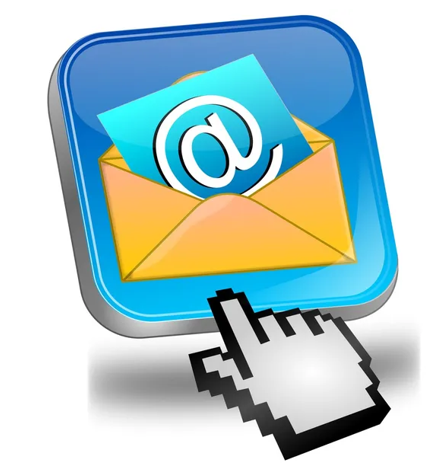 [Speaker Notes: As always for any questions or concerns you may have during reconciliation, please reach out to us. 
The best way to make sure your question gets to the right person is to email edx@cdc.gov with subject line Reconciliation.
I will now turn the mic back over to Hang to help coordinate a few minutes for reconciliation Q&A]
Agenda
Overview of 2024 CSTE Annual Conference – Becky Lampkins
Recap of Surveillance/Informatics Conference Workshop – Taylor Pinsent, Bridget Teevan
Review of Approved 2024 CSTE Position Statements - Kirtana Ramadugu 
Highlights from the Surveillance/Informatics Track – Becky Lampkins
Selected CSTE S/I Subcommittee, Workgroup and Project Updates - Shaily Krishan, Becky, Taylor
2024-2025 Surveillance/Informatics, Data Modernization Priorities – Annie Fine
Q&A
Overview of 2024 CSTE Annual Conference - Becky Lampkins
2024 CSTE Annual Conference
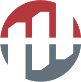 Attendance and Sessions
Attendance
2,865 Registered Attendees
STLT Health Agencies: 72%
Federal Agencies: 10%
Student: 1%
Other: 17%

Conference Workshops
Sunday, June 9
20 Workshops + State Epi Forum
Conference Sessions
Mon-Wed June 10-12
Plenary Sessions
8 Tracks
97 Breakout Sessions
99 Discussion Sessions
190 Posters
Receptions/Networking Opportunities
Exhibit Hall
Position Statements
Fun Run & Walk
Gold Sponsors
Silver Sponsors
Monday’s Plenary Speaker
Dr. Sharon Watkins retired from the Pennsylvania Department of Health in November 2023, having served most recently as the Director for the Bureau of Epidemiology and the State Epidemiologist. Prior to joining the department in 2015, she served as Chief for the Bureau of Epidemiology and as Director of Public Health Research for the Florida Department of Health. Dr. Watkins also served on the CSTE Executive Board from 2012 to 2021—including a term as President from 2019-2020—and was the recipient of the 2023 CSTE Pumphandle Award. Dr. Watkins is a graduate of Ohio State University where she specialized in Epidemiology, Environmental Epidemiology, and Perinatal/Maternal & Child Epidemiology.
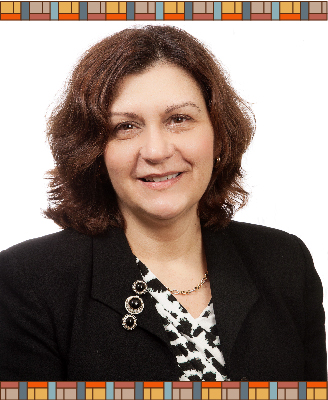 Tuesday’s Plenary Speakers
Dr. Melanie Nadeau, PhD, MPH is an enrolled citizen of the Turtle Mountain Band of Chippewa Indians, and holds an MPH in community health education and PhD in social/behavioral epidemiology from the University of Minnesota. As a community-led scholar, she has nearly two decades of experience working on research and evaluation projects within the American Indian community. Dr. Nadeau serves in multiple leadership roles, including Graduate Program Director and Assistant Professor for the Indigenous Health PhD program at the University of North Dakota.
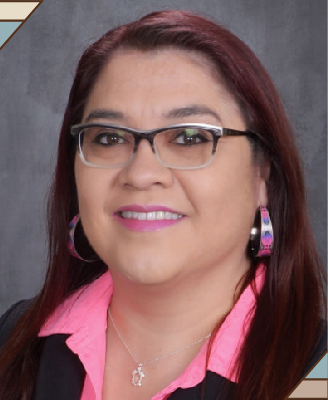 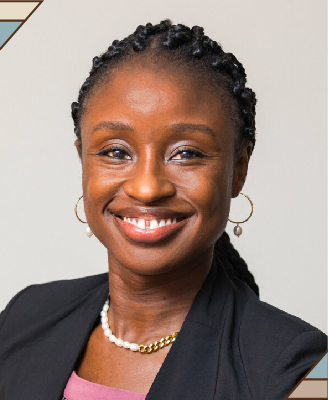 Dr. Ruth Abaya, MD, MPH holds a combined MD/MPH degree from Northwestern University. She is an Attending Physician in the Emergency Department at Children's Hospital of Philadelphia and a Practice-based Scholar at CHOP's Center for Violence Prevention. She is also an Assistant Professor of Pediatrics at the Perelman School of Medicine at UPenn. Dr. Abaya focuses on violence prevention and leads efforts to create a registry for firearm injuries in Philadelphia. She is a fellow of the Stoneleigh Foundation and a member of the National Medical Council on Gun Violence.
Wednesday’s Plenary Speakers
Dr. Richard Chipman is a Certified Wildlife Biologist and the National Rabies Management Coordinator for the USDA’s Animal and Plant Health Inspection Service. With a career spanning over three decades, Dr. Chipman’s expertise includes research and management of wildlife conflicts and diseases. He holds degrees from the University of Maine, University of Vermont, and University at Albany, SUNY, and has received multiple awards for his contributions to public health and wildlife management.
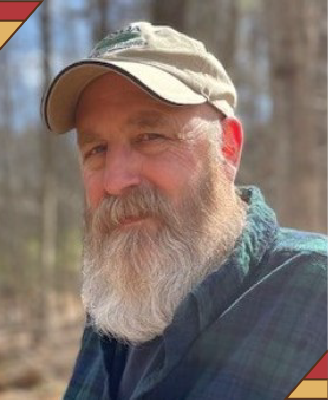 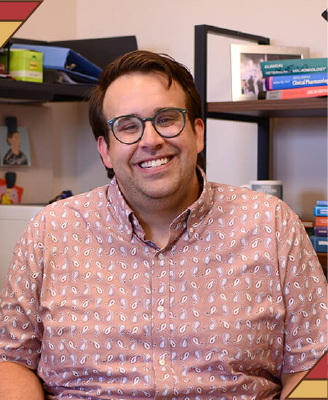 Dr. Stephen Cole is an Assistant Professor of Clinical Microbiology at the University of Pennsylvania School of Veterinary Medicine. With a Veterinary Medicine degree from UPenn and an MS in Microbiology, Dr. Cole’s specializes in Clinical Bacteriology, Mycology, and Infectious Diseases. His research aims to combat antibiotic-resistant bacteria in companion animals and promote antimicrobial stewardship.
Business Meeting, Thurs 6/13/24
3600+
Roll Call of States and Territories
State of CSTE Presentation 
Financial Overview
Programmatic Accomplishments
Presentation of Position Statements
Introduction of the 2024-25 Executive Board
Members Strong!
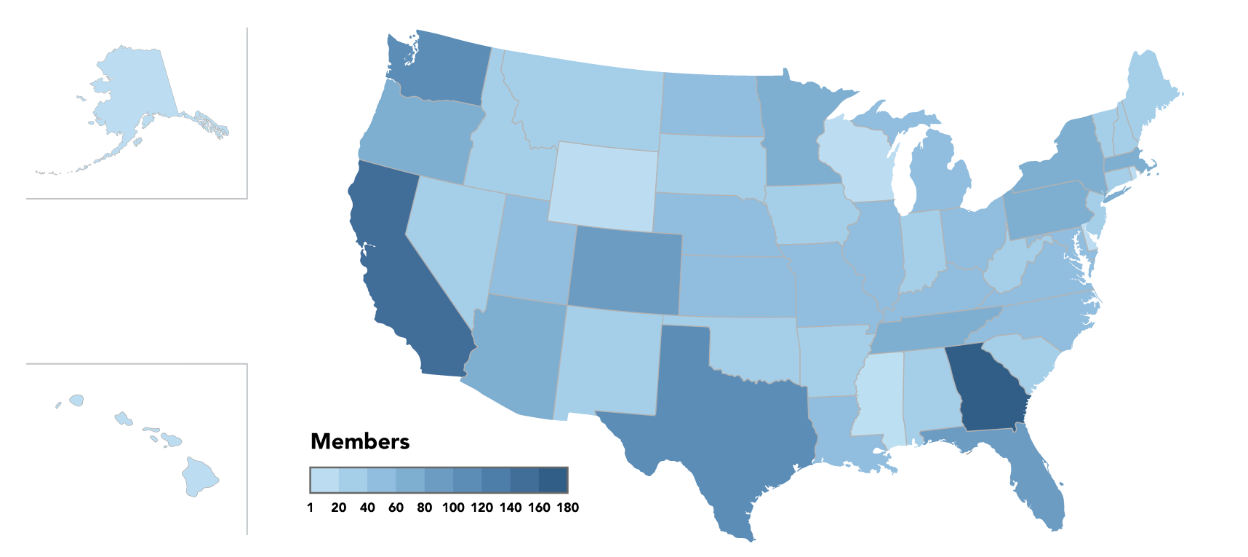 2024-25 Executive Board
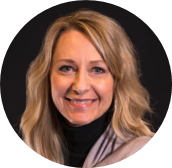 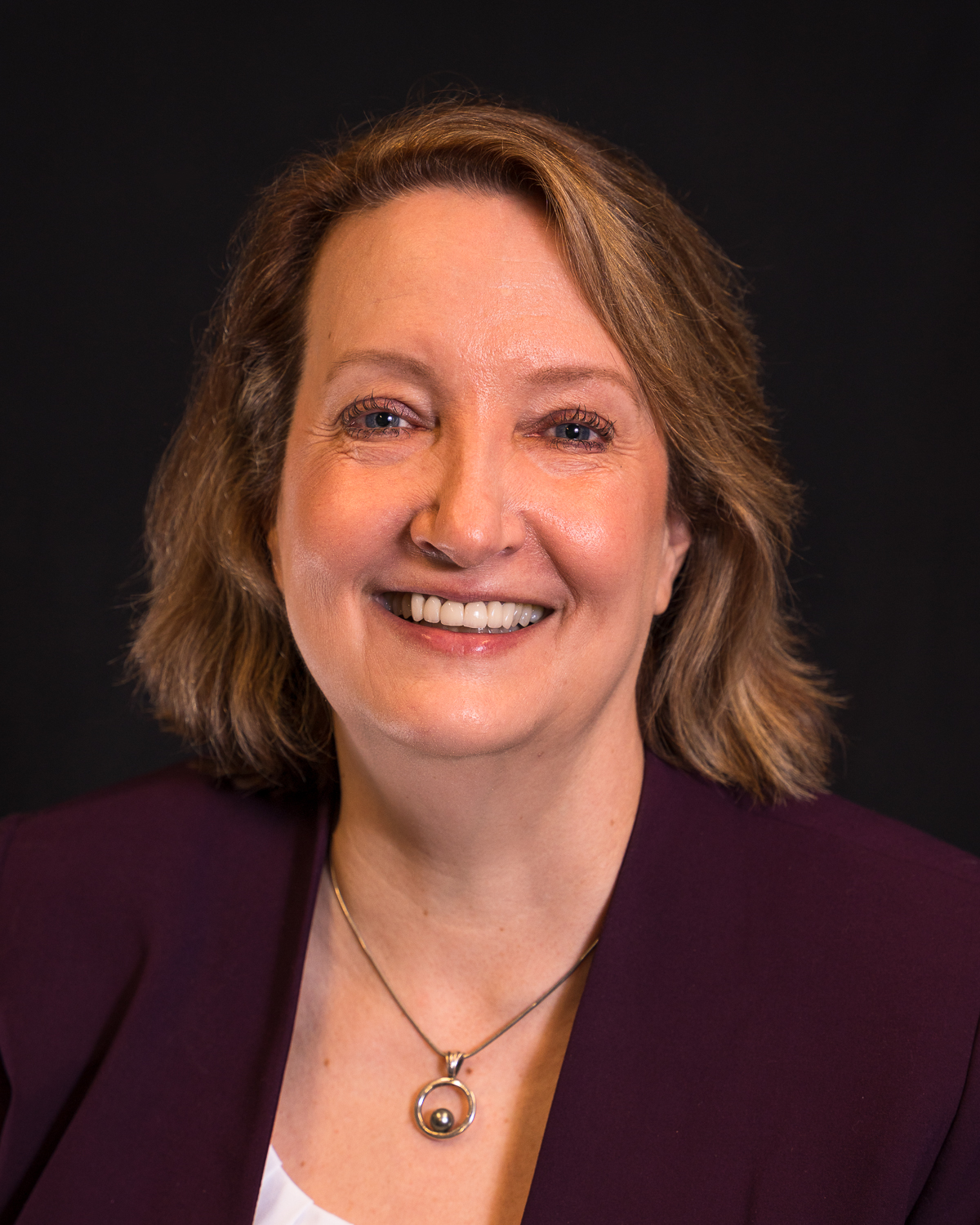 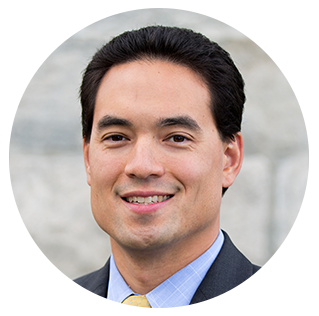 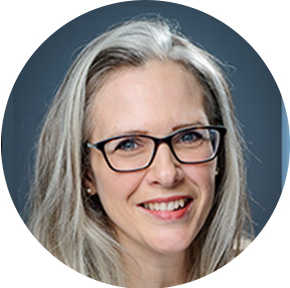 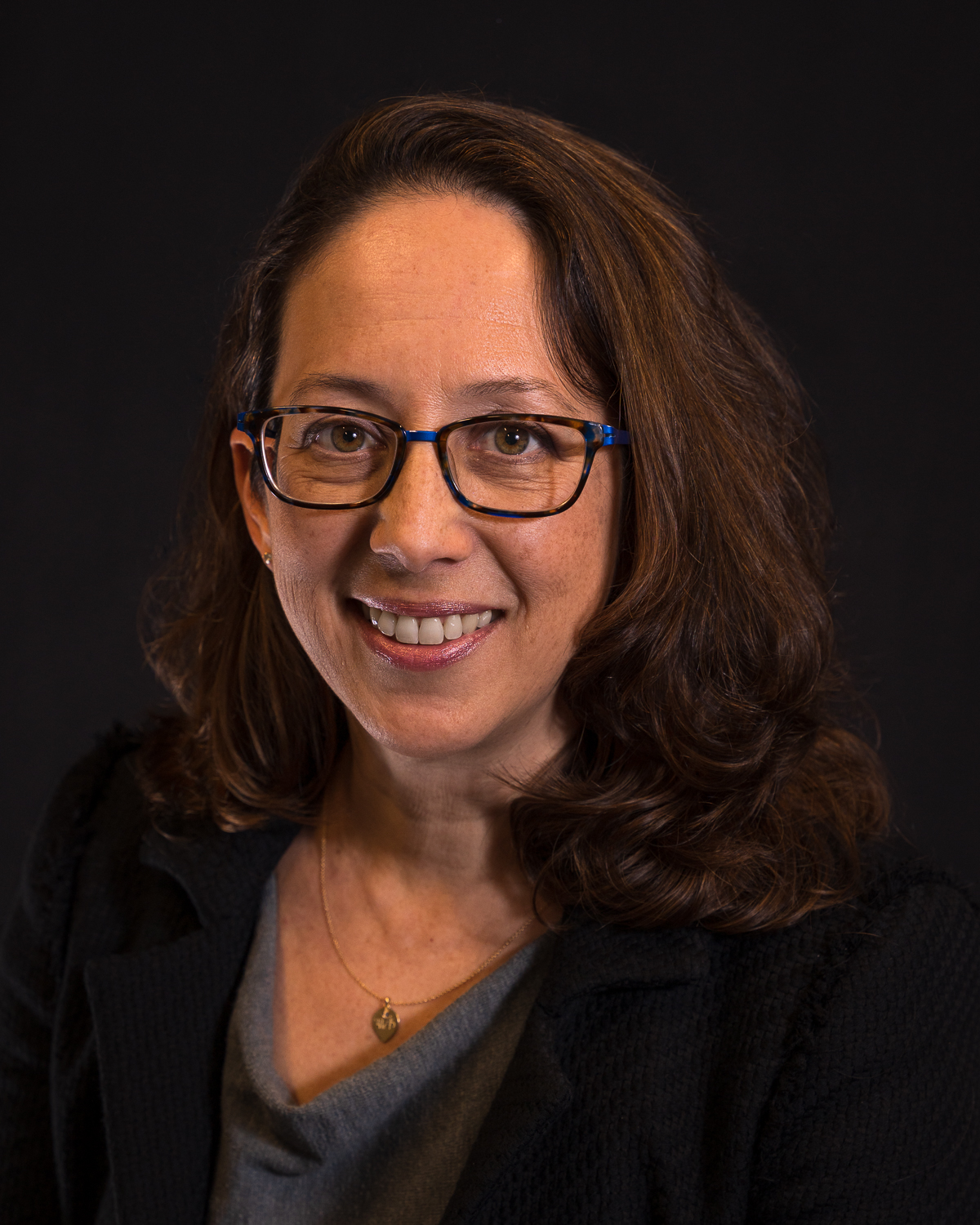 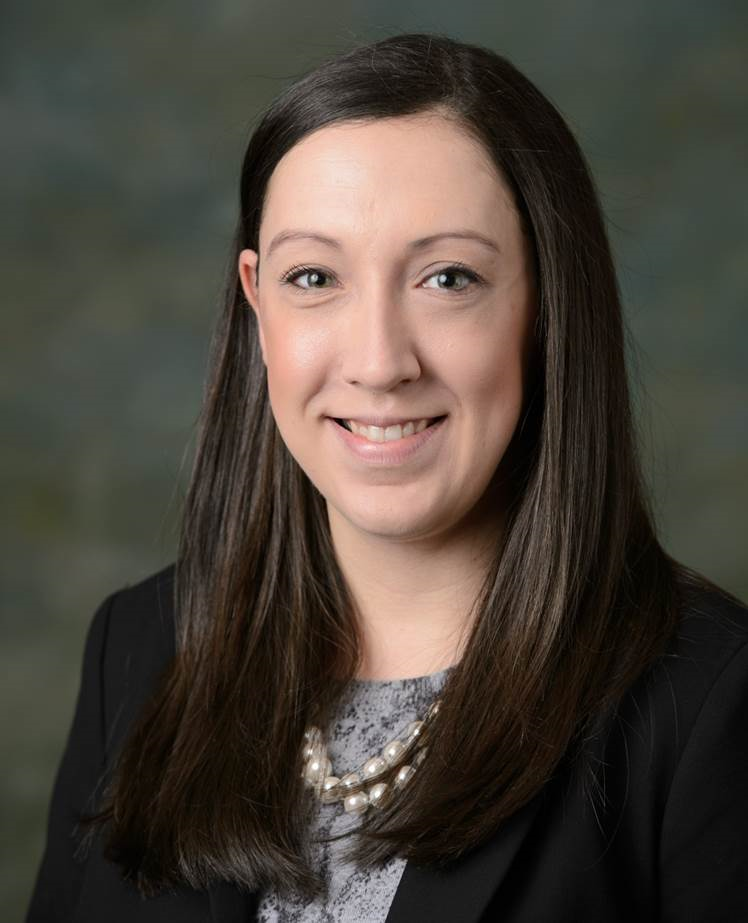 Sarah Kemble
Hawaii
Mary-Margaret Fill
Tennessee
Kathy Turner
President-Elect
Idaho
Benjamin Chan
New Hampshire
Sherri Davidson
Alabama
Catherine Brown
President
Massachusetts
Officers
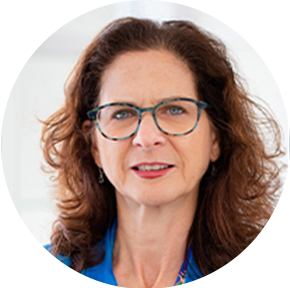 Members at Large
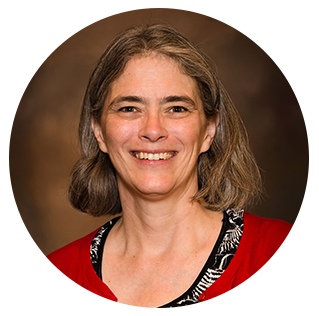 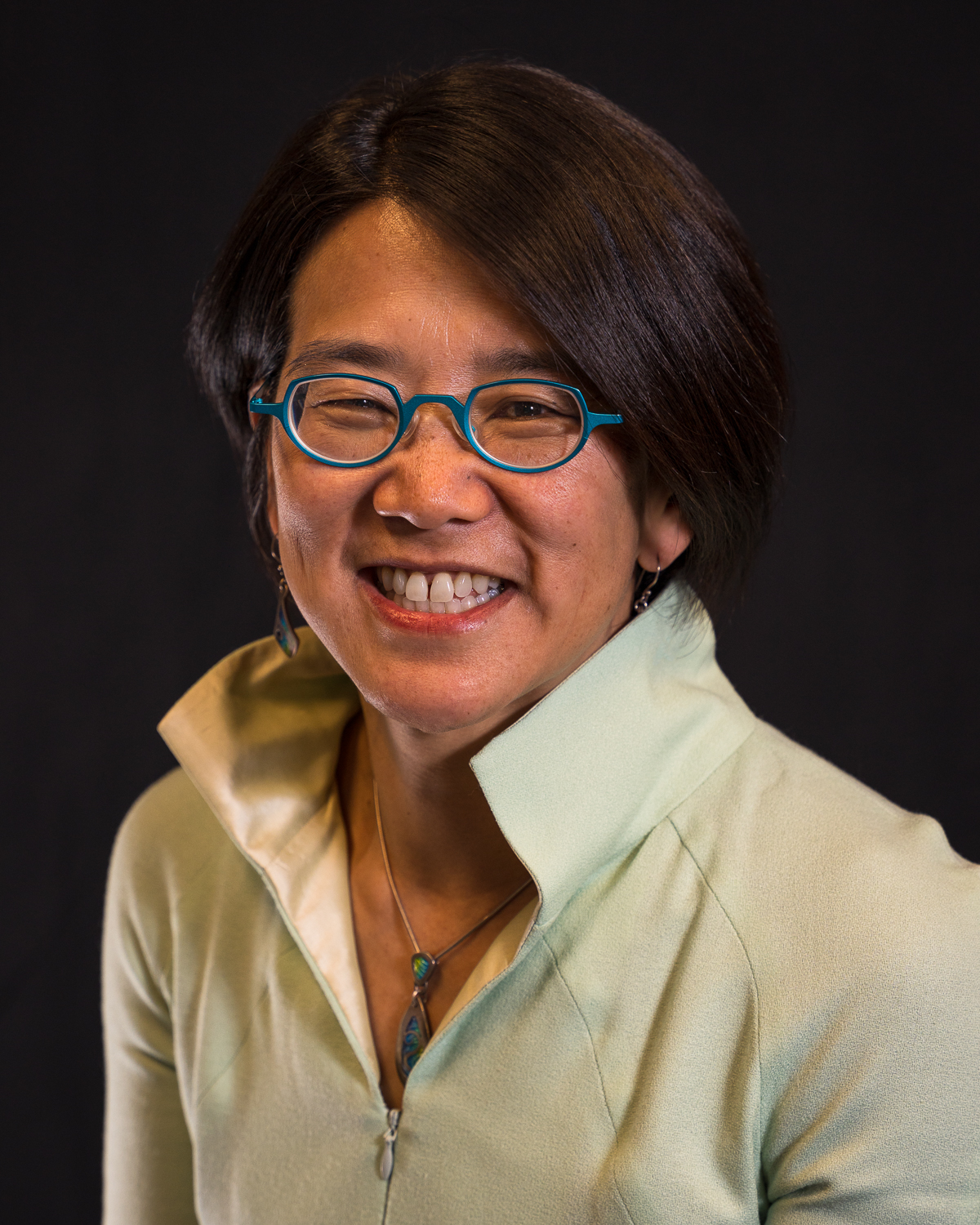 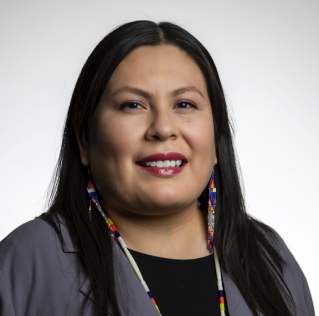 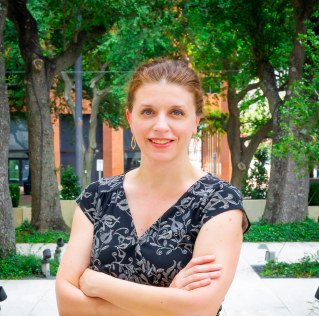 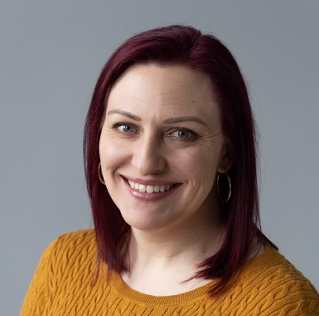 Ruth Lynfield
Secretary-Treasurer
Minnesota
Erica Pan
California
Rachelle Boulton
Utah
Theresa Sokol
Louisiana
Bah-He-Toya-Mah “Sooner” Davenport
Southern Plains Tribal Health Board
Sarah Lyon-Callo
Vice President
Michigan
CSTE Connect
Recap of S/I Conference Workshop – Taylor Pinsent & Bridget Teevan
2024 Surveillance/ Informatics Workshop: Rivers of Data, Bridges of "STLT": Elevating Public Health Informatics
High Demand In-person Workshop on Sunday, June 9
285 people registered and on waitlist
~208 people signed-in, including 30 sponsored travelers
Pre-workshop Preparatory Virtual Session on Friday, May 17
Presenter: Jim Collins (MI)
CSTE Connect Community for Workshop
The purpose of this workshop was informing, advising, and building relationships to support informatics initiatives.
The learning objectives for this workshop were:
Identify and describe the motivations, key considerations, and actionable steps to advance timely and universal case notification in public health practice. 
Identify the necessary resources, workforce, and engagement required to scale up electronic case reporting (eCR) initiatives. 
Describe the infrastructure, workforce, and funding necessary to explore data exchange using Fast Healthcare Interoperability Resources (FHIR). 
Discuss the approaches taken by early adopters of the Trusted Exchange Framework and Common Agreement (TEFCA) and articulate the benefits of engagement.
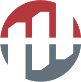 Rivers of Data, Bridges of “STLT”: Elevating Public Health Informatics
Workshop Agenda
Workshop Opening Remarks
Opening Remarks with CDC, Dr. Angela Dunn and Q&A moderated by Megan Tompkins, CSTE

Dr. Dunn's remarks focused on the OPHDST team and their vision for the future of surveillance. Her notes provided a tone setting for the day's planned topics (MDN, eCR, FHIR, TEFCA) and highlighted CDC's commitment to moving forward in close partnership with STLTs.
Case Notification Panel – Minimal Data Necessary (MDN)
Learning Objective: Inform and educate on the need for Minimal Data Necessary (MDN) for case notification during early stages of emergency, key considerations for implementation, and development of a change management plan
Gillian Haney (CSTE) and Anne McIntyre (CDC) provided background on MDN.
State panelists (listed below) representing a variety of surveillance systems reflected on how they would go about implementing MDN in their jurisdiction and what support they would require from CDC. They also spoke about the value of MDN and highlighted opportunities for success.
Case Notification (MDN) Table Discussions
Workshop participants discussed the following 3 questions/prompts:
What would you like to see from CDC to support implementation?
What components of a change management plan would be critical for implementation of MDN plan in your jurisdiction? What are the key groups/partners to engage for success?
Develop 3 things you can do in your jurisdiction to move this forward. Please include key considerations and identify what support is needed from CDC for success.
Key Themes/Takeaways: funding, alignment across CDC programs, documentation (data dictionary), training & education, CDC timeline, advocate & keep the momentum going!
Case Notification (MDN) Next Steps
Post summary of tabletop discussions and draft CDC MDN (case notification) data dictionary on CSTE Connect (in SPIS Connect space)
Follow-up presentations on CSTE S/I member calls
7/23 S/I Steering Committee Call
8/2 SPIS
Forming small workgroup to further consider implementation plans – will report out to SPIS
Electronic Case Reporting (eCR) Panel
This panel focused on the experience of expanding eCR beyond the COVID-19 use case. Panelists discussed workforce and resource requirements, strategies for engaging partners, and innovations, tools, and infrastructure being used to support eCR scale up.
Panelists:
Melanie Epstein-Corbin, MPH, Chief, CalREDIE Electronic Case Reporting (eCR) Unit, California Department of Public Health (Moderator)
Shelby Fawaz, MPH, Electronic Case Reporting Coordinator, Florida Department of Health
Sara Mader, RN, MPH, eCR Data Exchange Specialist, Wisconsin Division of Public Health
MaKenzie Hackney, MPH, eCR Supervisor, North Carolina Department of Health and Human Services
Joel Hartsell, PhD, MPH, PMP, CPMAI, eCR Lead, Association of Public Health Laboratories
Laura Conn, MPH, Data Transmission Lead, Public Health Data Transmission Branch, Detect and Monitor Division, OPHDST, CDC
Data Exchange Using Fast Healthcare Interoperability Resources (FHIR) Panel:
Learning Objective: Describe the infrastructure, workforce, and funding necessary to explore data exchange using Fast Healthcare Interoperability Resources (FHIR). 
Panelists shared their motivation, experience and processes for getting started with FHIR, the resource requirements to support this work (including workforce and infrastructure), and 'what's next' after the pilot cases. We also provided 1-pagers to provide more details about their use case.
Panelists:
Rebecca Fisher, MPH, MA, Branch Chief, Analytics and Operations Tools, Investigate and Respond Division, OPHDST, CDC (Moderator & Panelist)
Alida Laney, MSc, Public Health Data Manager, Fairfax County Health Department
Alastair Matheson, Data Modernization Director, Public Health - Seattle & King County
Chris Baumgartner, Deputy Chief Informatics Officer, Washington State Department of Health
Sarah Solarz, MPH, MEDSS Manager and DMI Co-Lead, Minnesota Department of Health
Nathan Imihy Bean, MPP, Senior Informatics Planning Analyst, Hennepin County Public Health
Data Exchange Using Fast Healthcare Interoperability Resources (FHIR) Table Discussions
At tables, participants discussed the following 3 questions/prompts:
What are your short and/or long term ‘use case’ goals with FHIR? 
What skills or tools allow for successful FHIR collaboration across jurisdictions?  
What support or resources do you need to make FHIR implementation more achievable? What federal resources are needed?
Trusted Exchange Framework and Common Agreement (TEFCA) Demo
Bill Howard (eHealth Exchange) and Dan Paseltiner (Skylight) shared the "TryTEFCA Viewer" which simulates the data a public health agency might be able to obtain through Query and Response when they are engaged with a TEFCA QHIN.
This tool contains synthetic patient data and is openly accessible
Dibbs.cloud/tefca-viewer
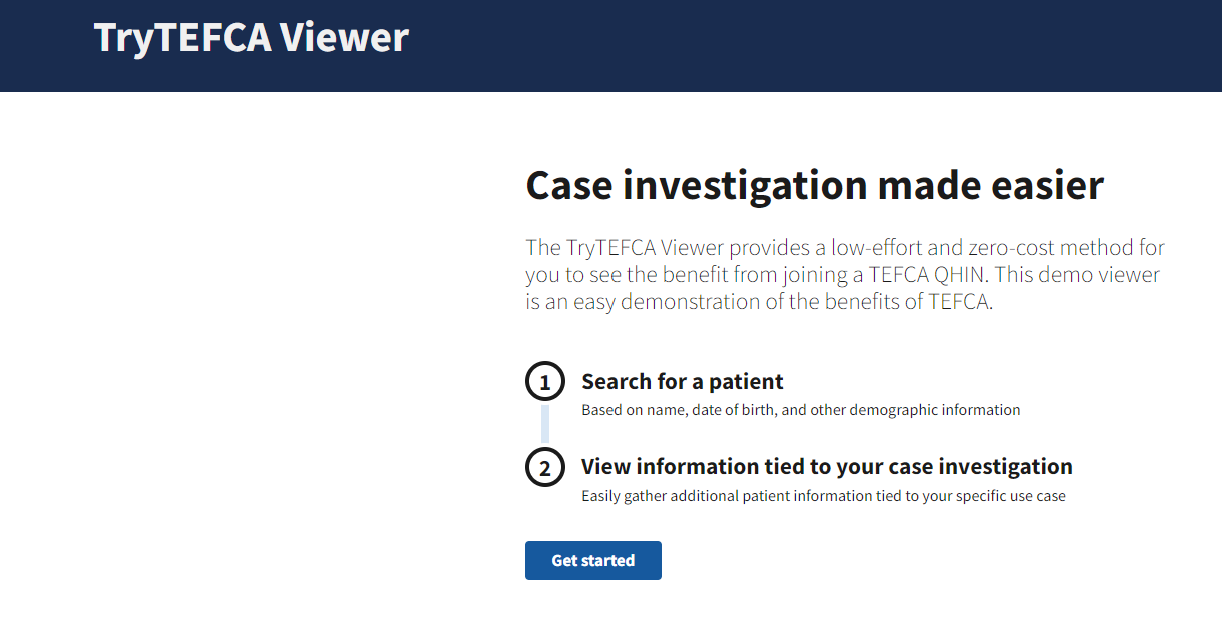 Trusted Exchange Framework and Common Agreement (TEFCA) Early Adopters Panel
Panelists shared how they have approached TEFCA engagement so far and resources available to support getting started as well as perceived benefits to their agencies and the larger public health ecosystem
Panelists:
Megan Tompkins, MPH, Director of Data Modernization, Council of State and Territorial Epidemiologists (Moderator)
Chris Baumgartner, Deputy Chief Informatics Officer, Washington State Department of Health
Marcia Pearlowitz, MA, Data Modernization Director, Maryland Department of Health
Eliza Ramsey, MPH, CSTE Applied Public Health Informatics Fellow, Alaska Department of Health
Kate Goodin, MPH, MS, Director of Surveillance Systems and Informatics, Tennessee Department of Health
Jim Jirjis, MD, MBA, FACP, Division Director, Centers for Disease Control and Prevention
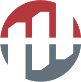 Thank You, Planning Committee!
Gelilawit Tamrat
Bryant Karras
Melanie Epstein-Corbin
Sara Mader
Shelby Fawaz
Leah Eisenstein
Rebecca Berger
Karla Norsworthy
MaKenzie Hackney
Joel Hartsell
Marcia Pearlowitz
Angela Dunn
AI & Kahoot!
Jim Collins
Joshua Clayton
Nancy Barrett
Gillian Haney
Megan Tompkins
James Muncy
Rebecca Tugan
Shaily Krishan
Rachelle Boulton
Becky Lampkins
Sara Johnston
Kate Goodin
Jim Jirjis
Sarah Solarz
Nathan Imihy Bean
Ben Klekamp
Alida Laney
Tim Jenkins
Heidi Westermann
David Johnson
Chris Baumgartner
Alastair Matheson
Helen Tazelaar
Michelle Barber
Victoria Backa
Courtney Marshall
Ankur Jain
Heather Strosnider
Lesliann Helmus
Erin Holt Coyne
Jennifer Stewart
Laura Conn
Jordyn Easterling
Devra Barter
Shahidah Williams
Annie Fine
Anne McIntyre
Heidi Jonson
Eliza Ramsey
Laura Erhart
Benjamin Schram
Rebecca Fisher
Review of Approved 2024 CSTE Position Statements – Kirtana Ramadugu
New Case Definitions
Updates to non-Notifiable Conditions
Updates to Notifiable Conditions
Removals from the NNC List
Updates to Notifiable Conditions
Subtypes or disease/condition categories added or removed
Updates to Notifiable Conditions
Subtypes or disease/condition categories added or removed
Updates to Notifiable Conditions
Change in data sharing/release or print criteria
Updates to Notifiable Conditions
No changes to notifiability
Highlights from the Surveillance/Informatics Track - Becky Lampkins
Surveillance/Informatics Track Overview
21 Discussion Sessions
Data Sharing/Exchange, Informatics Workforce/Infrastructure, Data Modernization, Communities of Practice/Workgroups, Case Surveillance
Invited Session - OPHDST Senior Leaders – A Vision for Data Modernization 
23 Breakout Sessions
Electronic Case Reporting, Data Quality, Automation, Machine Learning, Cluster Detection Techniques, Surveillance Systems, Linking Data Sources, FHIR, Data Visualization, Syndromic Surveillance 
Presidential Priorities Session - Elevating Development of Cohesive Data Modernization Strategies for Public Health Response Across All Domains
40 Posters
Selected CSTE S/I Subcommittee, Workgroup and Project UpdatesBecky Lampkins, Taylor Pinsent, Shaily Krishan
CSTE S/I Steering Committee, Subcommittees, Workgroups
Steering Committee
S/I Steering Committee
Chair: Jim Collins (MI)
Vice Chair: Erin Holt Coyne (TN)
Subcommittees
Electronic Laboratory and Disease Reporting (ELDRS)
Co-Chairs: Jennifer Stewart (NC) and Nancy Barrett (CT)
Surveillance Practice & Implementation (SPIS)
Chair: Rachelle Boulton (UT)
Surveillance Policy
Co-Chairs: Benjamin Schram (ND) and Josh Clayton (SD)
Workgroups
Data Standardization Workgroup
Co-chairs: Molly Crockett (MA), Laura Erhart (AZ), Judie Hyun (MD)
National ELR Workgroup
Co-chairs: Nicole Stuver (TN) and Cody McNeese (OR)
Data Release, Presentation, Access, Suppression, and Sharing Workgroup
Co-chairs: MaryKate Martelon (MA) and Abigail Cheney (MI)
NNDSS Evaluation Workgroup
eCR Workgroup
Co-chairs: Sara Mader (WI) and Melanie Epstein-Corbin (CA)
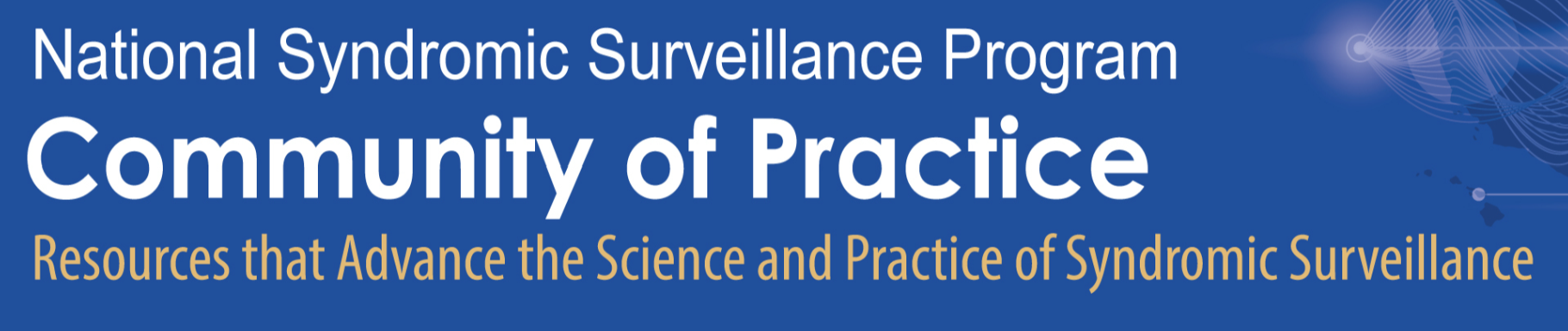 Data Modernization Workgroup
Co-chairs: Chris Baumgartner (WA) and Rebecca Early (VA)
Selected CSTE Activities: RCKMS & eCR
Reportable Conditions Knowledge Management System (RCKMS)
Development & maintenance of Reporting specifications and Reportable Condition Trigger Codes (RCTC) for eCR
213 conditions available in RCKMS as of July 2024 
13 new conditions (Birth Defects & Infant Disorders) will be available in RCKMS in August 2024
RCKMS User Support
Authoring Support Associate (ASA) team
RCKMS Training Modules on CSTE Learn & other resources at https://www.rckms.org/ 
CSTE eCR Workgroup for STLT
Co-chairs: Melanie Epstein-Corbin (CA), Sara Mader (WI)
Support/share solutions on eCR implementation, identify PHA challenges & priorities
Community Platforms
eCR Workgroup community in CSTE Connect 
eCR/ RCKMS Community of Practice in Basecamp
Partnership with CDC, PHAs & academic evaluation center to conduct an evaluation of eCR data quality, timeliness and completeness
Supporting HCOs/ EHR products moving to all conditions triggering & PHAs authoring all reportable conditions in RCKMS
Data Standardization Workgroup
CSTE workgroup formed in 2018 
Sits under CSTE’s Surveillance Practice and Implementation Subcommittee (SPIS)
Co-Chairs: Laura Erhart (AZ), Molly Crockett (MA), Judie Hyun (MD)
Mission
Improve data quality through the development and application of consensus definitions for core data elements for public health surveillance resulting in improved interoperability and automation for efficient case data flow and inter-jurisdictional data exchange 
Objective
Convene epidemiologists and informaticians across jurisdictions and program areas to develop recommendations for 
Defining basic ‘core’ surveillance data elements present across many conditions that are key for public health action, and,
Standardizing common definitions and interpretations
Core Data: Scope for DSWG
Identify core data elements for surveillance for transmission to CDC
For situational awareness or routine, cross-condition case surveillance
For case-based surveillance (not syndromic, not aggregate reporting)
Within selected data classes (e.g., hospitalization, travel history) that are used for multiple conditions

Identify common definitions, value sets/code sets, structure, and interpretation notes for those core data elements 

Recommend best practices for how selected data elements are collected, structured or populated within PHA surveillance systems, if/when that will affect the interpretation of the data transmitted to CDC
DSWG
Issue Brief “Data Standardization: Dates of Importance to Public Health Surveillance Illness (Symptom) Onset Date, Report Dates, Laboratory-Related Dates, (Clinical) Diagnosis Date”
Best Practices “Data Standardization: Workgroup Proposal for Standardized Case Counting Date “Proposed Calculated Case Counting Date for NNDSS Case Counting”
Data Privacy Training Series
CSTE Public Health Privacy and Statistical Disclosure Control Training
Course participants will have increased knowledge of the generally accepted statistical and scientific principles and methods for rendering information not individually identifiable and increased confidence in data sharing for public health action.
Course 1: Risks in Public Health- Basic Principles (2 lessons): This course is aimed as an introduction to de-identification and privacy risk assessment. If the basics covered by the first two lessons are well understood, then individuals can proceed directly to courses 2 or 3 as applicable. 
Course 2: Risk Assessment and Control Guidance (7 lessons): This course is aimed at those who interact directly with data and are responsible for ensuring that they suitably balance privacy concerns with the intended purpose (i.e., public reporting, etc.). It will cover how privacy risk is assessed, the process of dataset modification to reduce re-identification risks and tokenization/encryption methodologies.
Course 3: Community Data Reporting Privacy Risk Considerations (2 lessons): This course is aimed at anyone that reports/relays epidemiological data findings to the wider community. It will provide a better understanding of the trade-offs between data equity & privacy, communication methodologies, and what future developments may change the landscape of this space.
DRPASS WGData Release Reference Document
Contents
Purpose & Background
Scope & Definitions
Considerations for data release policy development
Preliminary considerations
Review & evaluate the data
Analysis & data privacy  Data privacy analysis
Interpretation
Approval process
Dissemination / communication plan
Appendix
In Scope: This document covers the release of all types of aggregate data by public health agencies to the public domain or to entities without restrictions on use of data (data requests). 

Out of scope
Does not include release of individual or event level data 
Does not include aggregate data to entities with data sharing or data use agreements.
Standardizing data release across all jurisdictions
Technical platforms for data sharing
2024-2025 Surveillance/Informatics, Data Modernization Priorities – Annie Fine
2024-2026 Strategic Impact Plan
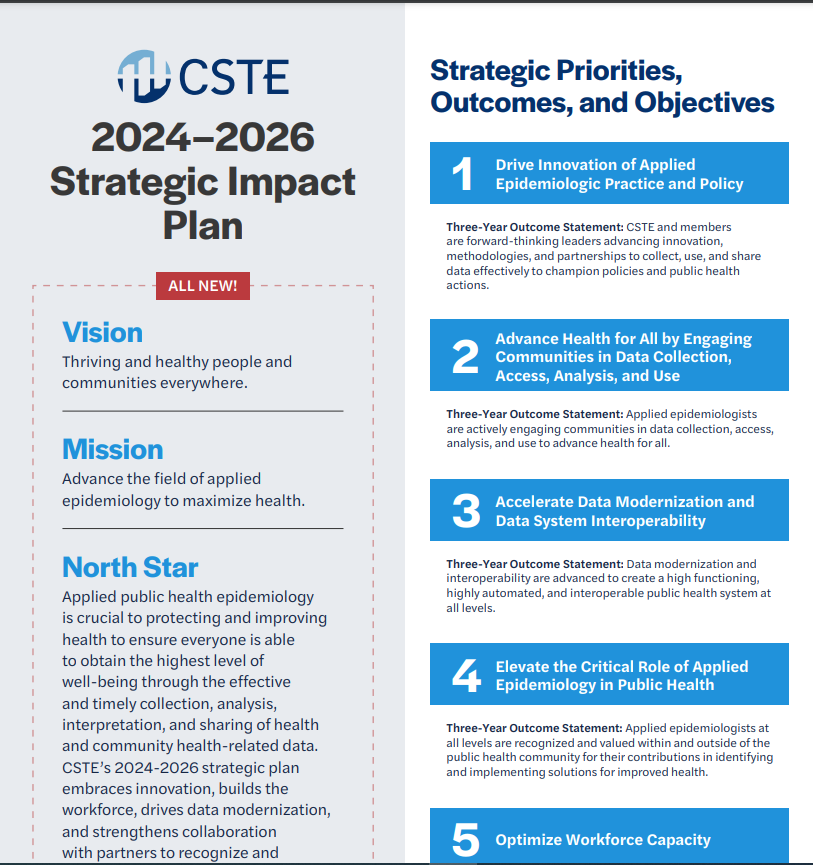 CSTE Surveillance and Informatics and Data Modernization (DM) Program Priorities – 2024-2025
DM 
Advocate for sustained funding
Support Implementation Centers
DM workgroup
Follow-up work from 2nd DM summit – minimum functional data capacities at STLT PHAs
Support Public Health Data Strategy and inform 2025 PHDS
Success stories
Member training and communication – focus on engagement with OPHDST
Continue expansion to non-ID programs
TEFCA, Interoperability (EHRA and HIMSS collaboration)
CSTE Surveillance and Informatics and Data Modernization (DM) Program Priorities – 2024-2025
Future of national case surveillance - focus on improving national case notification policy and process
Support eCR scale up, data quality, onboarding harmonization, and evaluation
Standards work and commenting (esp HTI-2)
Data standardization and harmonization across STLTs
Improve public health participation and input into standards
USCDI, USCDI+, FHIR accelerator
Data sharing policies – esp. state with local and tribal PHAs
Support building block development and scale-up
CSTE 2025 Annual Conference
CSTE Staffing Info
--- CSTE Science and Surveillance Office, Staff Contact Info ---

Annie Fine – Chief Science and Surveillance Officer, Senior Advisor to DMI – afine@cste.org
Meredith Lichtenstein Cone – Director of Scientific and Surveillance Consensus Development – mlichtenstein@cste.org
Kirtana Ramadugu – Senior Program Analyst (Scientific and Surveillance Consensus Development) – kramadugu@cste.org 
Megan Tompkins – DMI Implementation Lead – mtompkins@cste.org 
Bridget Teevan – Senior Program Analyst (DMI) – bteevan@cste.org 
Gillian Haney – Surveillance/Informatics Director – ghaney@cste.org
Shaily Krishan – S/I Program Manager (Electronic Reporting) - skrishan@cste.org
Devra Barter – Senior Program Analyst (RCKMS/eCR) – dbarter@cste.org 
Shahidah Williams – Senior Program Analyst (RCKMS/eCR, FHIR) - swilliams@cste.org 
Becky Lampkins – S/I Program Manager (Surveillance Systems, Practice, Policy) - blampkins@cste.org 
Jordyn Easterling – S/I Program Associate (NSSP CoP/RCKMS) – jeasterling@cste.org 
James Muncy – Program Analyst III (Syndromic Surveillance/NSSP CoP) – jmuncy@cste.org 
Taylor Pinsent – Senior Program Analyst (Surveillance Policy/Data Sharing) - tpinsent@cste.org 
Becca Tugan – Program Analyst II (Syndromic Surveillance/NSSP CoP) - rtugan@cste.org 
Meredith Eddy - Senior Program Analyst (Case Notification/Data Standardization) - meddy@cste.org
Q&A/Discussion
Thank you!Next NNDSS eSHARE: August 20, 2024
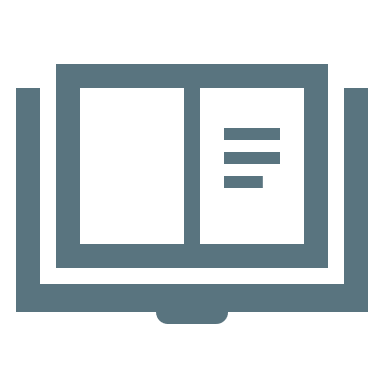 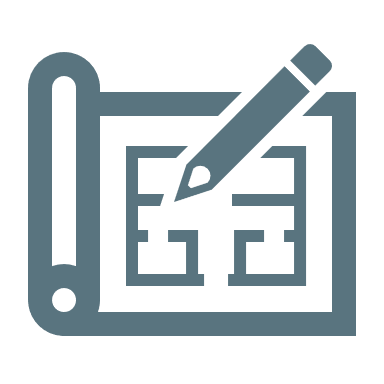 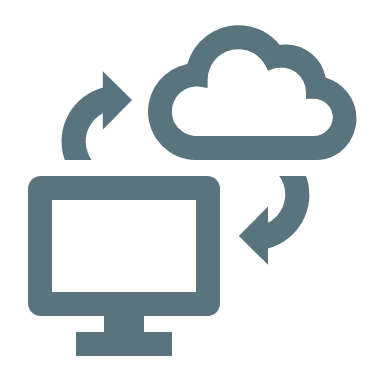 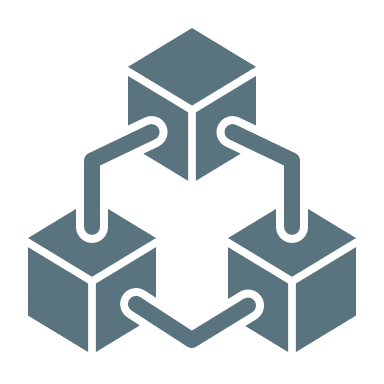 Subscribe to Case Surveillance News
Access NNDSS’ Technical Resource Center
Email edx@cdc.gov for technical help
Learn about case surveillance modernization